Lecture: Memory Systems
Topics: memory scheduling, refresh, memory trends
1
Problem 3
For the following access stream, estimate the finish times for
   each access with the following scheduling policies:
  Req       Time of arrival                Open    Closed      Oracular
  X                0 ns                                40          40             40       
  Y              10 ns                              100        100           100          
  X+1        100 ns                              160        160           160
  X+2        200 ns                              220        240           220
  Y+1        250 ns                              310        300           290
  X+3        300 ns                              370        360           350      

Note that X, X+1, X+2, X+3 map to the same row and Y, Y+1
map to a different row in the same bank.  Ignore bus and
queuing latencies.  The bank is precharged at the start.
2
Problem 4
For the following access stream, estimate the finish times for
   each access with the following scheduling policies:
  Req       Time of arrival           Open    Closed      Oracular
  X            10 ns                                     
  X+1        15 ns
  Y          100 ns
  Y+1      180 ns
  X+2      190 ns
  Y+2      205 ns

Note that X, X+1, X+2, X+3 map to the same row and Y, Y+1
map to a different row in the same bank.  Ignore bus and
queuing latencies.  The bank is precharged at the start.
3
Problem 4
For the following access stream, estimate the finish times for
   each access with the following scheduling policies:
  Req       Time of arrival       Open    Closed     Oracular
  X            10 ns                         50           50              50            
  X+1        15 ns                         70           70              70
  Y          100 ns                        160         140           140
  Y+1      180 ns                        200         220           200
  X+2      190 ns                        260         300           260
  Y+2      205 ns		          320         240           320

Note that X, X+1, X+2, X+3 map to the same row and Y, Y+1
map to a different row in the same bank.  Ignore bus and
queuing latencies.  The bank is precharged at the start.
** A more sophisticated oracle can do even better.
4
Address Mapping Policies
Consecutive cache lines can be placed in the same row
    to boost row buffer hit rates

 Consecutive cache lines can be placed in different ranks
    to boost parallelism

 Example address mapping policies:
     row:rank:bank:channel:column:blkoffset

     row:column:rank:bank:channel:blkoffset
5
Reads and Writes
A single bus is used for reads and writes

 The bus direction must be reversed when switching between
   reads and writes; this takes time and leads to bus idling
 
 Hence, writes are performed in bursts; a write buffer stores
   pending writes until a high water mark is reached

 Writes are drained until a low water mark is reached
6
Scheduling Policies
FCFS: Issue the first read or write in the queue that is
   ready for issue

 First Ready - FCFS: First issue row buffer hits if you can

 Close page -- early precharge

 Alternate between reads and writes

 Squeeze in refreshes where possible
 
 Stall Time Fair: First issue row buffer hits, unless other
   threads are being neglected
7
Error Correction
For every 64-bit word, can add an 8-bit code that can
   detect two errors and correct one error; referred to as
   SECDED – single error correct double error detect

 A rank is now made up of 9 x8 chips, instead of 8 x8 chips

 Stronger forms of error protection exist: a system is
   chipkill correct if it can handle an entire DRAM chip failure
8
Refresh
Every DRAM cell must be refreshed within a 64 ms window

 A row read/write automatically refreshes the row
 
 Every refresh command performs refresh on a number of
   rows, the memory rank is unavailable during that time
 
 A refresh command is issued by the memory controller
   once every 7.8us on average
9
Problem 5
Consider a single 4 GB memory rank that has 8 banks.
    Each row in a bank has a capacity of 8KB.  On average,
    it takes 40ns to refresh one row.  Assume that all 8 banks
    can be refreshed in parallel.  For what fraction of time will
    this rank be unavailable because of refresh?  How many rows
    are refreshed with every refresh command?
10
Problem 5
Consider a single 4 GB memory rank that has 8 banks.
    Each row in a bank has a capacity of 8KB.  On average,
    it takes 40ns to refresh one row.  Assume that all 8 banks
    can be refreshed in parallel.  For what fraction of time will
    this rank be unavailable because of refresh?  How many rows
    are refreshed with every refresh command?

   The memory has 4GB/8KB = 512K rows
   There are 8K refresh operations in one 64ms interval.
   Each refresh operation must handle 512K/8K = 64 rows
   Each bank must handle 8 rows
   One refresh operation is issued every 7.8us and the
   memory is unavailable for 320ns, i.e., for 4% of time.
11
Modern Memory Systems I
..
..
..
..
..
..
PROC
4 DDR4 channels
 72-bit data channels
 1200 MHz channels
 1-2 DIMMs/channel
 1-4 ranks/channel
..
..
12
Modern Memory Systems II
..
..
SMB
PROC
..
..
The link into the processor is narrow and high frequency
 The Scalable Memory Buffer chip is a “router” that connects
   to multiple DDR channels (wide and slow)
 Boosts processor pin bandwidth and memory capacity
 More expensive, high power
13
Future Memory Trends
Processor pin count is not increasing; can’t add much load 
   per wire; SMB-like approaches help address the capacity/bw
   trade-off

 High Bandwidth Memory uses wiring on a silicon substrate
   (interposer) to achieve high bandwidth; uses 3D-stacked
   memory chips to increase capacity on the substrate
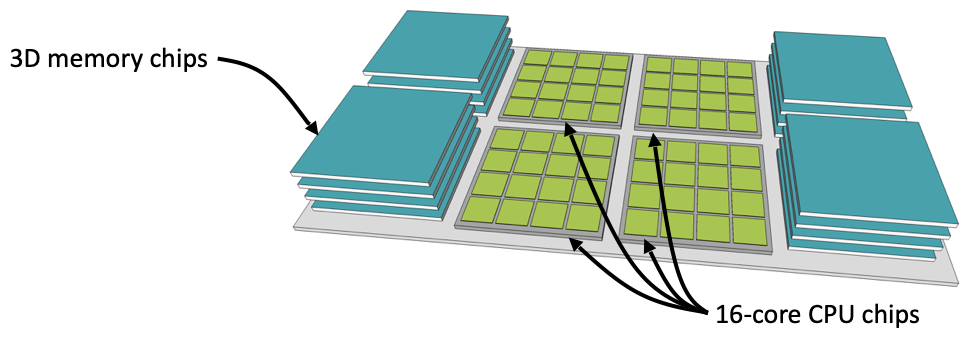 14
Source: Natalie Enright Jerger, sigarch.org/blog
Future Memory Cells
DRAM cell scaling is expected to slow down

 Emerging memory cells are expected to have better scaling
   properties and eventually higher density: phase change
   memory (PCM), spin torque transfer (STT-RAM), etc. – see 
   Intel Optane Memory

 PCM: heat and cool a material with elec pulses – the rate of
   heat/cool determines if the material is crystalline/amorphous;
   amorphous has higher resistance (i.e., no longer using
   capacitive charge to store a bit)

 Advantages: non-volatile, high density, faster than Flash/disk
 Disadvantages: poor write latency/energy, low endurance
15
16